FEW Nexus Water Scarcity
Chengcheng Fei
Bruce McCarl 
Yingqain Yang
Department of Agricultural Economics 

Presentation at Department Seminar
April, 20, 2018
FEW Nexus in Our Study
Food-Energy-Water Nexus Analysis considers way actions by some parties in the FEW sectors can benefit total regional welfare. 
Water scarcity: Limited supply and increasing demand for water are driving Nexus forces in our study
Economic Concerns: Transaction cost, Public goods, compensation 
FEW Nexus actions : new water related sectoral investments and altered operating strategies which we collectively call projects 
We are working on defining projects:
Agriculture related projects
Water related projects
Energy related projects
Study RegionGeographic & Hydrologic Scope
Water Sources
4 River Basins 
5 Aquifers 
2 Springs 
5 Lakes/Reservoirs
Users
Agriculture
Municipality
Industries (including power plants and fracking)
Recreationalists
Environmentalists
Limited water supply : Rivers
The precipitation in the research region varies from 8-20 inches per year in the west to 30-50 inches per year in the east
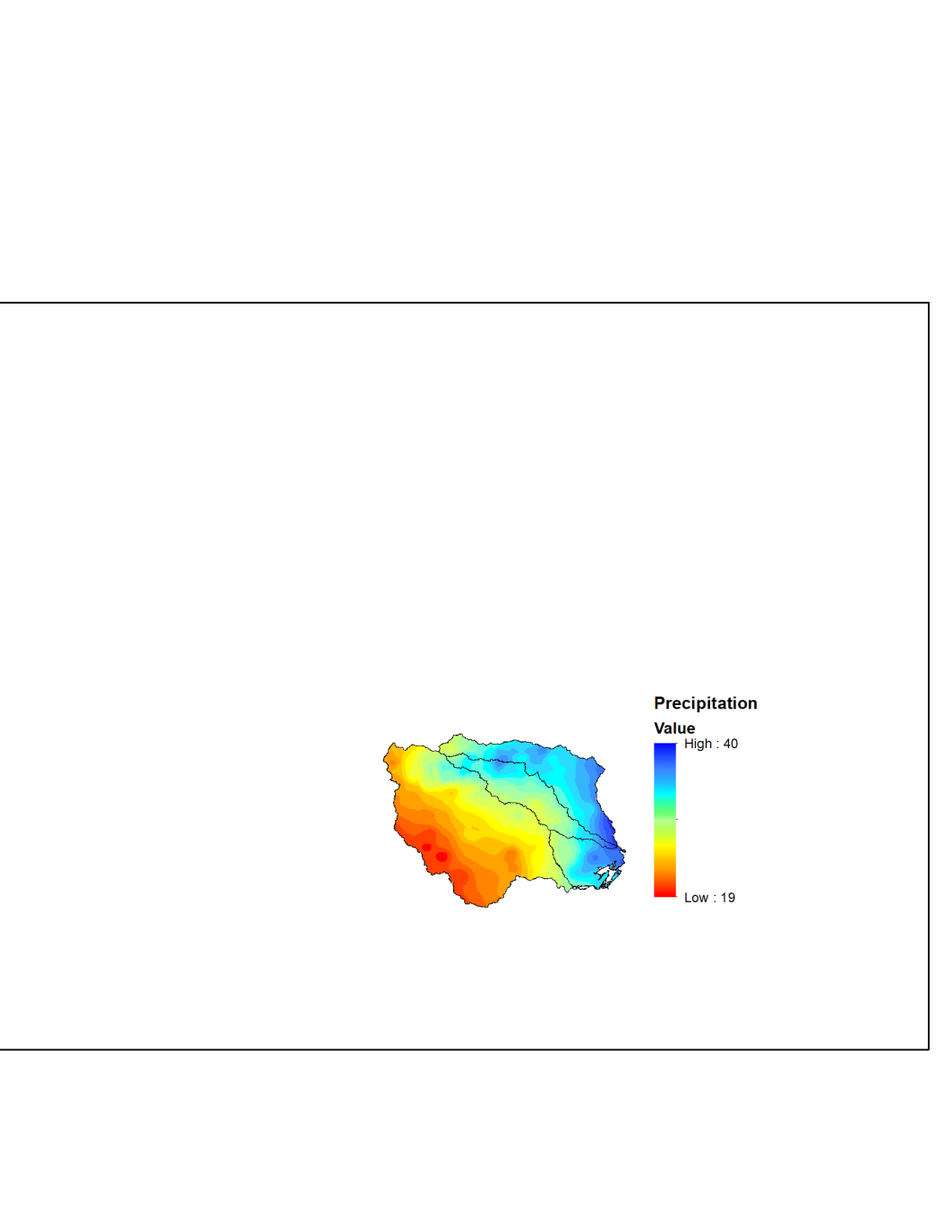 Sufficient flows needed for downstream water use and flows to Estuary to protect fishery and species.
Interaction with ground water
Springs
Overpumping of groundwater will lower river flows (not involved in the model now) 
River Authority: Division Permits
Annual precipitation map (1981-2010)
Source: twdb
Limited water supply : Aquifers
Problems
Limited water supply (recharge)
Heavy discharge (pumping and springs)
Environment concerns and endangered species finding
EAA solution
Edwards Aquifer Authority (EAA) issued permits to limit pumping and regulated withdraw amount based on water level
Permit trading is allowed in EAA (water market)
Limited water supply : Aquifers
Edwards Aquifer
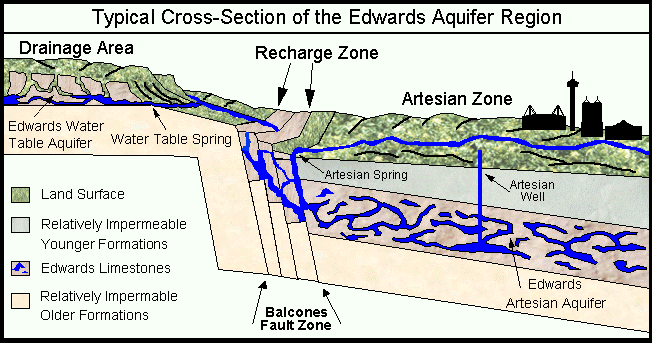 Source: Edwards Aquifer Website http://www.edwardsaquifer.net/intro.html
Stochastic water supply : Aquifers
Edwards Aquifer does not retain water
Environmental Awareness
Increase Environmental Awareness (Edwards Aquifer)
			Endangered species
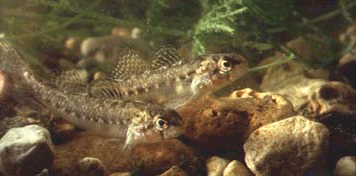 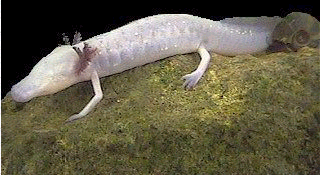 Texas Blind Salamander
Fountain Darter
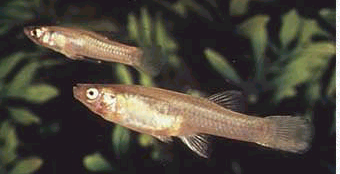 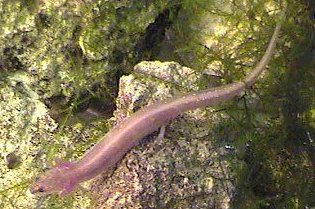 San Marcos Gambusia
San Marcos Salamander
8
Edwards Aquifer Regulation
Water Usage by Sector in 2015
Heavy water usage by municipal sector in both region
Region L has heavy irrigation demand
Region L relies more on groundwater
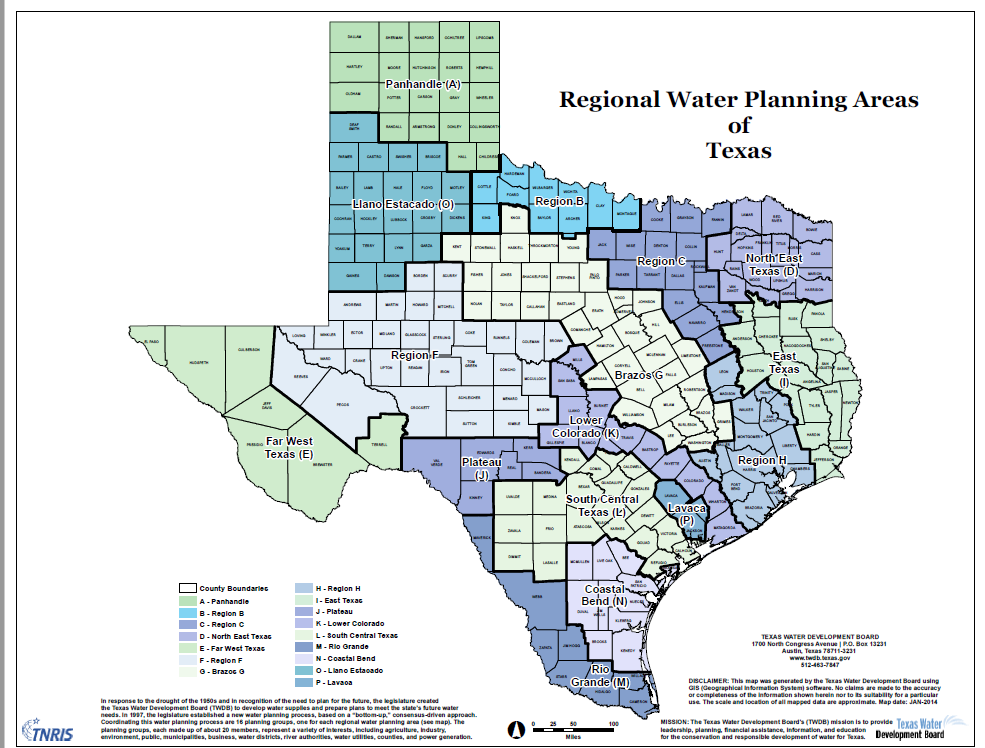 L
N
Municipal Sector
Municipal water use per capita is relatively stable over time
Municipal total water use will increase with population booming in this region
It is hard to reduce demand (Conservation and Education might help to reduce water demand)
Fracking
Between 2000 and 2014, water used to drill a horizontal natural gas well increased from 177,000 to 5.1 million gallons per well
Fracking (mining) is largest water use in some counties.
Heavy fracking in winter garden increased Carrizo-Wilcox drawdown.
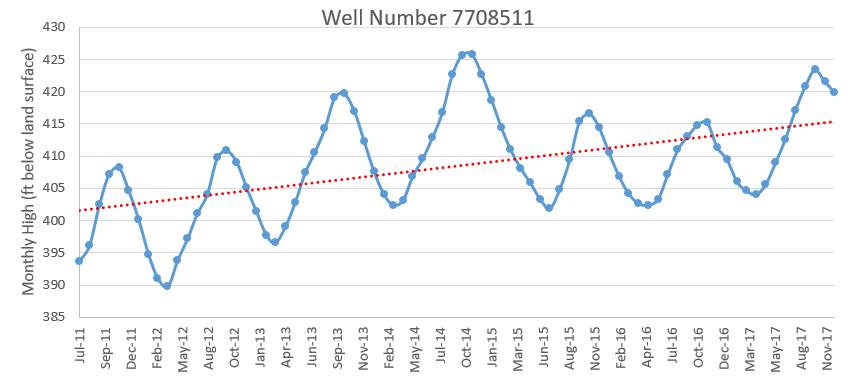 Carrizo-Wilcox Aquifer Lift Increase (water level falling)
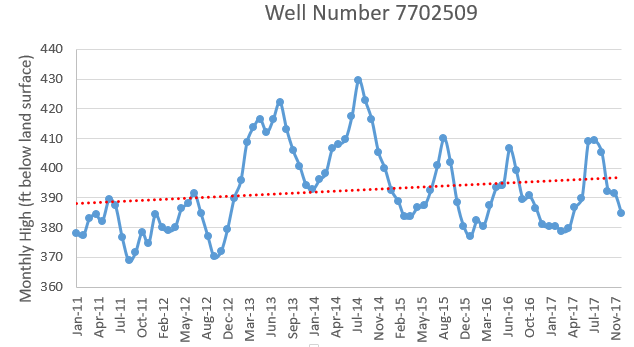 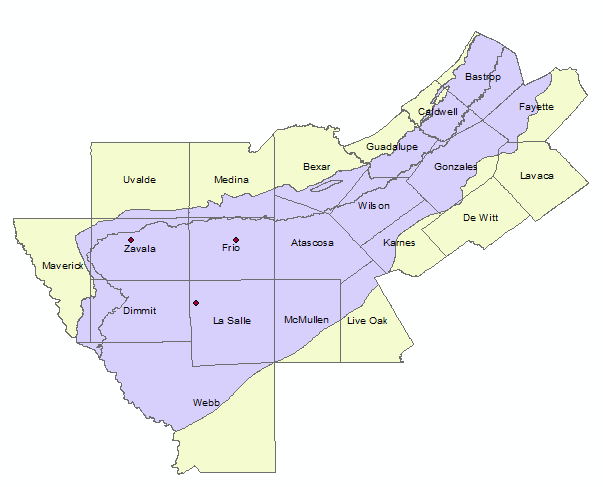 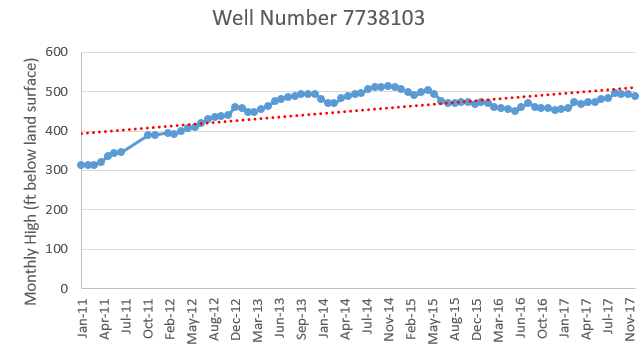 In Groundwater Management area 13 covering southern segment of Carrizo-Wilcox Aquifer, desired 2070 condition is no more than 48 feet  average drawdown relative to 2012
Economic Concerns
Major Obstacle and solutions
No enough information or benefit for water conversation
Transaction cost is too high
Public goods concern/ no public activities
Regulation constraint
Build water market and increase conversation



Increase public activities


Relax legislative requirement
Increase Social Benefit
Much Nexus work arises from a basic assumption that we can increase social benefits by better managing the resources involved. Economics can be used to evaluate whether decisions achieve benefit increases.
We define projects (Agriculture/water/energy related) to achieve the overall increase of social benefit. 
This will be discussed later
Water Value in Diff Market
Water has different value in different uses and this needs both quantification and consideration when making decisions.
Concerns: 
Water movement costs 
Water allocation patterns between users 
Regulation 
We will build water market to achieve this goal
Public Goods Concern
Some Nexus actions will not be adopted by private individuals as they benefit the public not just the individual.  In such cases the public may need to get directly involved in adoption.
Water Projects in our projects is public goods
Externalities
Nexus actions can cause negative impacts or externalities on other parties that need to be taken into account. Social justice is a concern when Nexus actions negatively affects disadvantaged populations.
Example: Pollution caused by fertilizer and fossil power plant
Compensation Reallocation
Power plant Retrofit to save water
We need provide subsidy to the power plants to increase their incentive of cooling and heating retrofit. 
Details will be discussed later
Projects
Nexus Projects/StrategiesAgriculture Sector
Halt irrigation moving land to dryland or pasture
Sell water in market
Deficit irrigation
Alter crop mix
Irrigation using brackish or saline water (not included in the model now)
Relax legislative requirement for retained water
Nexus Projects/StrategiesRegional Water Projects (mainly M&I)
Regional water planning group identified possible projects in regional water plan. The major classes of these water projects include:
Build new reservoirs
Transmit surface and groundwater via pipelines from other regions (mainly ground)
Desalinate brackish groundwater
Store mainly flood waters in aquifers for later recovery (ASR) 
Desalinate seawater  
Augment reuse
Electricity consumption by some of these water projects is large
SAWS Seawater desal would use over 0.1 million MWh per year for pumping only.
Desal consumption: 3-4.3 MWh/acft (AMTA, 2016) and SAWS seawater desal project is 84,012 acft
Net electricity generation in Region L was 46 million MWh in 2015
Total net electricity generation in Texas is 450 million MWh in 2015
Water project - Groundwater Transmission
Transfer groundwater via pipeline

Vista Ridge Project
From Burleson County to SAWS
143 miles pipelines
Yield: 50,000 acft/yr 
Water cost full operation $1,976 /acft
Total cost of facility: $493 million
Pumping Energy: 156,691 MWh/year

Trinity Groundwater for New Braunfels
Yield : 1,090 acft/yr
Annual water cost : $634 / Acft
Total cost of facility: $4 million
Pumping Energy: 810 MWh/year
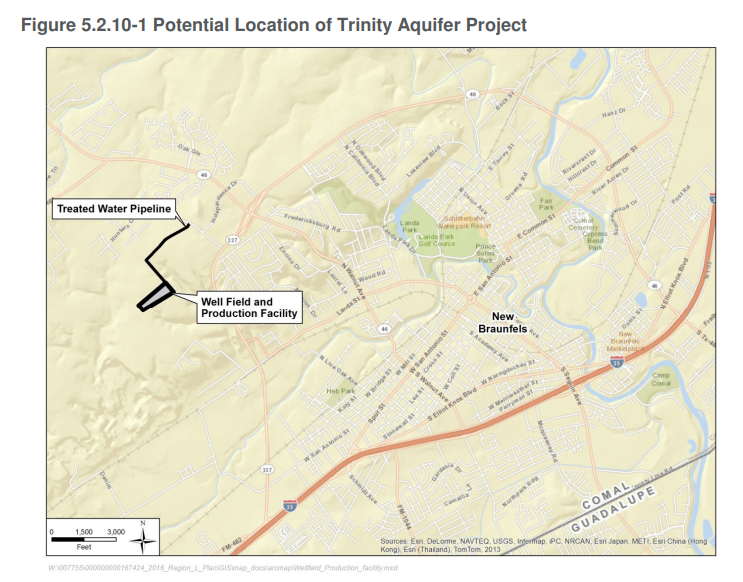 Water Project - Aquifer Storage and Recovery
Luling ASR
When surface water exceeds customer demands, and there is unused aquifer storage then surplus water diverted to injection wells for storage. 

When surface water supplies are scarce a blend of treated surface water and recovered water from aquifer wells would be delivered

Total cost of facility: $23 million
Annual cost of water: $1,086 / acft
Energy Consumption for pumping: 1,617 MWh/year
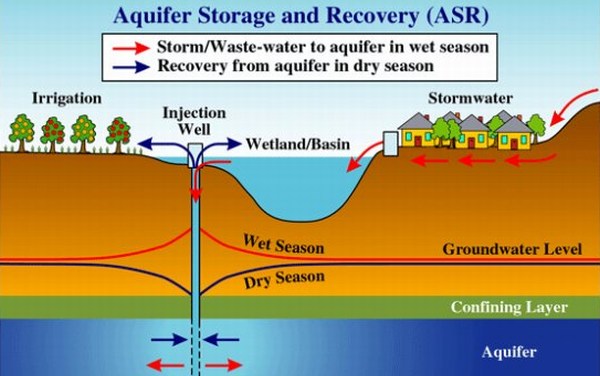 Water Project - Aquifer Storage and Recovery
Broad Advantages:
Store excess flows for later use
Provide supply during drought, 
Meet seasonal demands when use restrictions are imposed, 
Meet demands at the ends of the distribution system
Provide an emergency supply
Minimize construction of new facilities and their environmental impacts

Disadvantages:
Leakage (Edwards: high leakage and brackish; Trinity: high leakage)
Cannot prevent usage from other users, if the water is stored in the aquifer
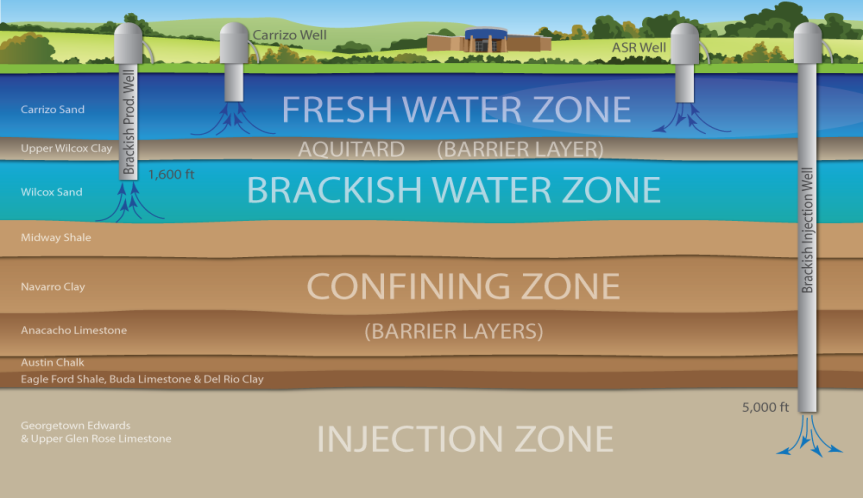 Water ProjectBuild new reservoirs
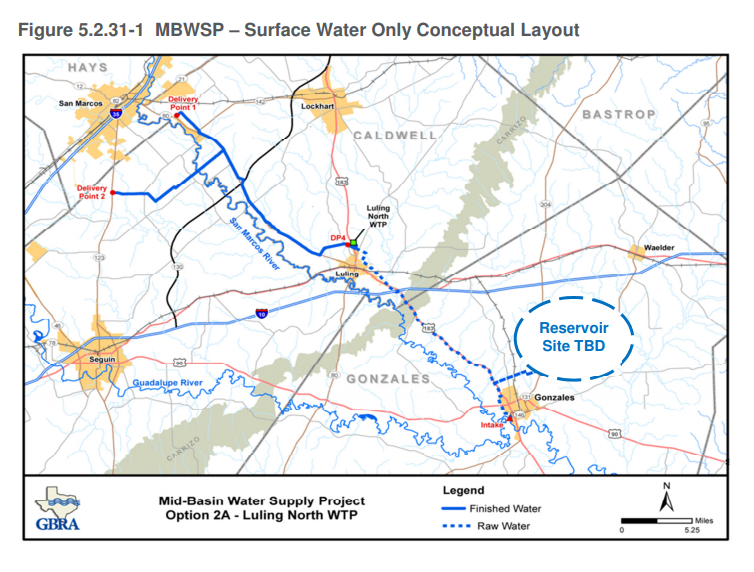 The Guadalupe-Blanco River Authority (GBRA) Mid-Basin Water Supply Project (MBWSP) 
Off-channel reservoir to store  flood water.
Capacity: 40,000 acft.
Water cost: $2,561/acft
Pipelines: 31.4 miles
Total cost of facility: $405,562,000
Energy consumption by pumping: 31,158 MWh
Water ProjectDesalinate brackish groundwater
Brackish Wilcox Aquifer Groundwater for Sutherland Springs Water Supply Corporation (SSWSC) 

Annual Water Cost: $2,554/acft
Yield: 1120 acft/year
Total cost of facility: $12 million
Pumping energy: 392 MWh/year
Water ProjectSeawater Desalination
Seawater Desalination for SAWS
The strategy will be a large-scale desalination plant with capacity of 84,012 acft/yr drawing saline water from San Antonio Bay then treated and pumped for delivery to San Antonio Water System
Annual cost: $1,766 / acft
Total cost of facilities: $1.07 billion
Pipeline: 162 miles
Pumping Energy:148,260 MWh/year
Nexus Projects/StrategiesPower Plant Retrofits
Boiler retrofit (coal to natural gas) – need to get water consequences
Cooling retrofit (Once-through to Recirculating to Dry-cooling)
Switch to reusable source: Wind, solar and Nuclear.
Add new capacity in or outside region
Could export water use
Wind and solar reliability are issue
Retrofit  and new capacity cost will be in first stage of the model
Power Plant water consumption and costs
Cooling Retrofit Cost
Other considerations
Water cost is just a small proportion of power plant cost. We may have to consider cost sharing from other parties to get power plants to retrofit.
Water projects increase the electricity demand significantly, if they are applied. Will increase need for more power production / capacity as well as population growth
Build new power plant? High cost, maybe more water usage, increased cost to consumers.
EDSIMR “System”(and friends/ancestors)
Simulator Bundle
Crop and 
Env 
Simulators
(EPIC/SWAT)
Livestock
Data
Non Ag
Resource
Demand
Pest
Regressions
Regional
Crop Mix
input use
Env.
 loads
SWAT
Regionalizing 
Model
EDSIMR
Runoff 
Simulators
(SWAT)
GIS
Water 
Quality
Groundwater
Simulator
(GAM)
GCMs
EDSIMR – the scope
Water Rights, & Markets
Reuse
Water Project Use (Exist and New)
Aquifers 
(Edwards, Carrizo-Wilcox, Gulf Coast, Trinity)
Treatment Plants
Investments
State of Nature
Modeled Water Demand
New Water Projects (Y/N)
Rivers (Nueces, Guadalupe, San Antonio)
Aquifer Diverters
River Diverters
Hydrological Processes
Energy Retrofits
(Y/N)
Reservoirs (Canyon , ChokeCanyon, ColetoCreek, Lake Corpus Christi, Medina Lake, Lake Texana)
Aquifer recharge, Depletion, Elevation
River Flows
Return Flows
Evaporation
EDSIMR – demand scope
Modeled Water Demand
Municipal Water
Brackish Water
Reuse
Water Projects (Exist & New)
Industrial Water Use
Treatment Plants
Electrical Cooling Water
Treatment Plants
Crop Production
Cropland
Aquifer Diversion
Agricultural Water Use
River Diversion
Pasture&
Range
Livestock Production
Fresh water
Fracking Water Use
Return Flows
Water Recreation
Red means we are
Working on adding it
Hydro-Electric
Environmental
Acknowledgement
This material is based upon work partially supported by the National Science Foundation under Grant Addressing Decision Support for Water Stressed FEW Nexus Decisions Numbered 1739977